第3章  Python序列结构
1
3.1  Python序列概述
列表
元组
有序序列
可变序列
字符串
字典
无序序列
不可变序列
集合
range、zip、map、enumerate等
2
3.2  列表
列表（list）是最重要的Python内置对象之一，是包含若干元素的有序连续内存空间。
在形式上，列表的所有元素放在一对方括号[]中，相邻元素之间使用逗号分隔。
在Python中，同一个列表中元素的数据类型可以各不相同，可以同时包含整数、实数、字符串等基本类型的元素，也可以包含列表、元组、字典、集合、函数以及其他任意对象。
如果只有一对方括号而没有任何元素则表示空列表。
[10, 20, 30, 40]
['crunchy frog', 'ram bladder', 'lark vomit']
['spam', 2.0, 5, [10, 20]]
[['file1', 200,7], ['file2', 260,9]]
[{3}, {5:6}, (1, 2, 3)]
3
3.2.1  列表创建与删除
使用“=”直接将一个列表赋值给变量即可创建列表对象。
>>> a_list = ['a', 'b', 'mpilgrim', 'z', 'example']
>>> a_list = []                       #创建空列表
4
3.2.1  列表创建与删除
也可以使用list()函数把元组、range对象、字符串、字典、集合或其他可迭代对象转换为列表。
>>> list((3,5,7,9,11))                #将元组转换为列表
[3, 5, 7, 9, 11]
>>> list(range(1, 10, 2))             #将range对象转换为列表
[1, 3, 5, 7, 9]
>>> list('hello world')               #将字符串转换为列表
['h', 'e', 'l', 'l', 'o', ' ', 'w', 'o', 'r', 'l', 'd']
>>> list({3,7,5})                     #将集合转换为列表
[3, 5, 7]
>>> list({'a':3, 'b':9, 'c':78})      #将字典的“键”转换为列表
['a', 'c', 'b']
>>> list({'a':3, 'b':9, 'c':78}.items())#将字典的“键:值”对转换为列表
[('b', 9), ('c', 78), ('a', 3)]
>>> x = list()                          #创建空列表
5
[Speaker Notes: list({'a':3, 'b':9, 'c':78}.keys())
list({'a':3, 'b':9, 'c':78}.values())]
3.2.1  列表创建与删除
当一个列表不再使用时，可以使用del命令将其删除。

>>> x = [1, 2, 3]
>>> del x                      #删除列表对象
>>> x                          #对象删除后无法再访问，抛出异常
NameError: name 'x' is not defined
6
3.2.2  列表元素访问
创建列表之后，可以使用整数作为下标来访问其中的元素，其中0表示第1个元素，1表示第2个元素，2表示第3个元素，以此类推；列表还支持使用负整数作为下标，其中-1表示最后1个元素，-2表示倒数第2个元素，-3表示倒数第3个元素，以此类推。
>>> x = list(‘Python’)             #创建列表对象
>>> x
['P', 'y', 't', 'h', 'o', 'n']
>>> x[0]                           #下标为0的元素，第一个元素
'P'
>>> x[-1]                          #下标为-1的元素，最后一个元素
'n'
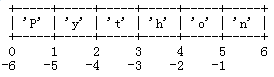 7
3.2.3  列表常用方法
8
3.2.3  列表常用方法
（1）append()、insert()、extend()
append()用于向列表尾部追加一个元素，insert()用于向列表任意指定位置插入一个元素，extend()用于将另一个列表中的所有元素追加至当前列表的尾部。

>>> x = [1, 2, 3]
>>> x.append(4)                     #在尾部追加元素
>>> x.insert(0, 0)                  #在指定位置插入元素
>>> x.extend([5, 6, 7])             #在尾部追加多个元素
>>> x
[0, 1, 2, 3, 4, 5, 6, 7]
9
3.2.3  列表常用方法
（2）pop()、remove()
pop()用于删除并返回指定位置（默认是最后一个）上的元素；remove()用于删除列表中第一个值与指定值相等的元素。
另外，还可以使用del命令删除列表中指定位置的元素。

>>> x = [1, 2, 3, 4, 5, 6, 7]
>>> x.pop()                        #弹出并返回尾部元素
7
>>> x.pop(0)                       #弹出并返回指定位置的元素
1
>>> x = [1, 2, 1, 1, 2]
>>> x.remove(2)                    #删除首个值为2的元素
>>> del x[3]                       #删除指定位置上的元素
>>> x
[1, 1, 1]
10
3.2.3  列表常用方法
（3）count()、index()
列表方法count()用于返回列表中指定元素出现的次数；index()用于返回指定元素在列表中首次出现的位置，如果该元素不在列表中则抛出异常。

>>> x = [1, 2, 2, 3, 3, 3, 4, 4, 4, 4]
>>> x.count(3)                     #元素3在列表x中的出现次数
3
>>> x.count(5)                     #不存在，返回0
0
>>> x.index(2)                     #元素2在列表x中首次出现的索引
1
>>> x.index(5)                     #列表x中没有5，抛出异常
ValueError: 5 is not in list
11
3.2.3  列表常用方法
（4）sort()、reverse()
列表对象的sort()方法用于按照指定的规则对所有元素进行排序；reverse()方法用于将列表所有元素逆序或翻转。
>>> x = list(range(11))                       #包含11个整数的列表
>>> import random
>>> random.shuffle(x)                         #把列表x中的元素随机乱序
>>> x
[6, 0, 1, 7, 4, 3, 2, 8, 5, 10, 9]
>>> x.sort(key=lambda item:len(str(item)), reverse=True)  #按转换成字符串以后的长度，降序排列
>>> x
[10, 6, 0, 1, 7, 4, 3, 2, 8, 5, 9]
>>> x.sort(key=str)                           #按转换为字符串后的大小，升序排序
>>> x
[0, 1, 10, 2, 3, 4, 5, 6, 7, 8, 9]
>>> x.sort()                                  #按默认规则排序
>>> x
[0, 1, 2, 3, 4, 5, 6, 7, 8, 9, 10]
>>> x.reverse()                               #把所有元素翻转或逆序
>>> x
[10, 9, 8, 7, 6, 5, 4, 3, 2, 1, 0]
12
3.2.4  列表对象支持的运算符
加法运算符+也可以实现列表增加元素的目的，但不属于原地操作，而是返回新列表，涉及大量元素的复制，效率非常低。使用复合赋值运算符+=实现列表追加元素时属于原地操作，与append()方法一样高效。
>>> x = [1, 2, 3]
>>> id(x)
53868168
>>> x = x + [4]                        #连接两个列表
>>> x
[1, 2, 3, 4]
>>> id(x)                              #内存地址发生改变
53875720
>>> x += [5]                           #为列表追加元素
>>> x
[1, 2, 3, 4, 5]
>>> id(x)                              #内存地址不变
53875720
13
3.2.4  列表对象支持的运算符
乘法运算符*可以用于列表和整数相乘，表示序列重复，返回新列表。运算符*=也可以用于列表元素重复，属于原地操作。
>>> x = [1, 2, 3, 4]
>>> id(x)
54497224
>>> x = x * 2                           #元素重复，返回新列表
>>> x
[1, 2, 3, 4, 1, 2, 3, 4]
>>> id(x)                               #地址发生改变
54603912
>>> x *= 2                              #元素重复，原地进行
>>> x
[1, 2, 3, 4, 1, 2, 3, 4, 1, 2, 3, 4, 1, 2, 3, 4]
>>> id(x)                               #地址不变
54603912
14
3.2.4  列表对象支持的运算符
成员测试运算符in可用于测试列表中是否包含某个元素，查询时间随着列表长度的增加而线性增加，而同样的操作对于集合而言则是常数级的。

>>> 3 in [1, 2, 3]
True
>>> 3 in [1, 2, '3']
False
15
3.2.4  列表对象支持的运算符
关系运算符可以用来比较两个列表的大小。

>>> [1, 2, 4] > [1, 2, 3, 5]    #逐个比较对应位置的元素
                                #直到某个能够比较出大小为止
True
>>> [1, 2, 4] == [1, 2, 3, 5]
False
16
3.2.5  内置函数对列表的操作
max()、min()函数用于返回列表中所有元素的最大值和最小值，
sum()函数用于返回列表中所有元素之和；
len()函数用于返回列表中元素个数，zip()函数用于将多个列表中元素重新组合为元组并返回包含这些元组的zip对象；
enumerate()函数返回包含若干下标和值的迭代对象；
map()函数把函数映射到列表上的每个元素，filter()函数根据指定函数的返回值对列表元素进行过滤；
all()函数用来测试列表中是否所有元素都等价于True，any()用来测试列表中是否有等价于True的元素。
标准库functools中的reduce()函数以及标准库itertools中的compress()、groupby()、dropwhile()等大量函数也可以对列表进行操作。
17
3.2.5  内置函数对列表的操作
>>> x = list(range(11))              #生成列表
>>> import random
>>> random.shuffle(x)                #打乱列表中元素顺序
>>> x
[0, 6, 10, 9, 8, 7, 4, 5, 2, 1, 3]
>>> all(x)                           #测试是否所有元素都等价于True
False
>>> any(x)                           #测试是否存在等价于True的元素
True
>>> max(x)                           #返回最大值
10
>>> max(x, key=str)                  #按指定规则返回最大值
9
>>> min(x)
0
18
[Speaker Notes: max(x, key=int)]
3.2.5  内置函数对列表的操作
>>> sum(x)                    #所有元素之和
55
>>> len(x)                    #列表元素个数
11
>>> list(zip(x, [1]*11))      #多列表元素重新组合
[(0, 1), (6, 1), (10, 1), (9, 1), (8, 1), (7, 1), (4, 1), (5, 1), (2, 1), (1, 1), (3, 1)]
>>> list(zip(range(1,4)))     #zip()函数也可以用于一个序列或迭代对象
[(1,), (2,), (3,)]
>>> list(zip(['a', 'b', 'c'], [1, 2]))    #如果两个列表不等长，以短的为准
[('a', 1), ('b', 2)]
>>> enumerate(x)              #枚举列表元素，返回enumerate对象
<enumerate object at 0x00000000030A9120>
>>> list(enumerate(x))        #enumerate对象可以转换为列表、元组、集合
[(0, 0), (1, 6), (2, 10), (3, 9), (4, 8), (5, 7), (6, 4), (7, 5), (8, 2), (9, 1), (10, 3)]
19
3.2.6  列表推导式语法与应用案例
列表推导式使用非常简洁的方式来快速生成满足特定需求的列表，代码具有非常强的可读性。
列表推导式语法形式为：
[expression for expr1 in sequence1 if condition1
            for expr2 in sequence2 if condition2
            for expr3 in sequence3 if condition3
            ...
            for exprN in sequenceN if conditionN]
20
3.2.6  列表推导式语法与应用案例
列表推导式在逻辑上等价于一个循环语句，只是形式上更加简洁。例如：

>>> aList = [x*x for x in range(10)]
相当于
>>> aList = []
>>> for x in range(10):
    aList.append(x*x)
21
3.2.6  列表推导式语法与应用案例
>>> freshfruit = [' banana', ' loganberry ', 'passion fruit ']
>>> aList = [w.strip() for w in freshfruit]

等价于下面的代码
>>> aList = []
>>> for item in freshfruit:
    aList.append(item.strip())
22
[Speaker Notes: Python strip() 方法用于移除字符串头尾指定的字符（默认为空格或换行符）或字符序列。
注意：该方法只能删除开头或是结尾的字符，不能删除中间部分的字符。]
3.2.6  列表推导式语法与应用案例
例3-2  在列表推导式中使用if过滤不符合条件的元素。
在列表推导式中可以使用if子句对列表中的元素进行筛选，只在结果列表中保留符合条件的元素。下面的代码可以列出当前文件夹下所有Python源文件：
>>> import os
>>> [filename for filename in os.listdir('.') if filename.endswith(('.py', '.pyw'))]

下面的代码用于从列表中选择符合条件的元素组成新的列表：
>>> aList = [-1, -4, 6, 7.5, -2.3, 9, -11]
>>> [i for i in aList if i>0]                          #所有大于0的数字
[6, 7.5, 9]
23
3.2.7  切片
在形式上，切片使用2个冒号分隔的3个数字来完成。
[start:end:step]

第一个数字start表示切片开始位置，默认为0；
第二个数字end表示切片截止（但不包含）位置（默认为列表长度）；
第三个数字step表示切片的步长（默认为1）。
当start为0时可以省略，当end为列表长度时可以省略，当step为1时可以省略，省略步长时还可以同时省略最后一个冒号。
当step为负整数时，表示反向切片，这时start应该在end的右侧才行。
24
3.2.7  切片
（1）使用切片获取列表部分元素
使用切片可以返回列表中部分元素组成的新列表。与使用索引作为下标访问列表元素的方法不同，切片操作不会因为下标越界而抛出异常，而是简单地在列表尾部截断或者返回一个空列表，代码具有更强的健壮性。
25
3.2.7  切片
>>> aList = [3, 4, 5, 6, 7, 9, 11, 13, 15, 17]
>>> aList[::]                #返回包含原列表中所有元素的新列表
[3, 4, 5, 6, 7, 9, 11, 13, 15, 17]
>>> aList[::-1]              #返回包含原列表中所有元素的逆序列表
[17, 15, 13, 11, 9, 7, 6, 5, 4, 3]
>>> aList[::2]               #隔一个取一个，获取偶数位置的元素
[3, 5, 7, 11, 15]
>>> aList[1::2]              #隔一个取一个，获取奇数位置的元素
[4, 6, 9, 13, 17]
>>> aList[3:6]               #指定切片的开始和结束位置
[6, 7, 9]
26
3.2.7  切片
>>> aList[0:100] #切片结束位置大于列表长度时，从列表尾部截断
[3, 4, 5, 6, 7, 9, 11, 13, 15, 17]
>>> aList[100]               #抛出异常，不允许越界访问
IndexError: list index out of range
>>> aList[100:]              #切片开始位置大于列表长度时，返回空列表
[]
>>> aList[-15:3]             #进行必要的截断处理
[3, 4, 5]
>>> len(aList)
10
>>> aList[3:-10:-1]          #位置3在位置-10的右侧，-1表示反向切片
[6, 5, 4]
>>> aList[3:-5]              #位置3在位置-5的左侧，正向切片
[6, 7]
27
3.2.7  切片
（2）使用切片为列表增加元素
可以使用切片操作在列表任意位置插入新元素，不影响列表对象的内存地址，属于原地操作。
>>> aList = [3, 5, 7]
>>> aList[len(aList):]
[]
>>> aList[len(aList):] = [9]       #在列表尾部增加元素
[3, 5, 7, 9]
>>> aList[:0] = [1, 2]             #在列表头部插入多个元素
[1, 2, 3, 5, 7, 9]
>>> aList[3:3] = [4]               #在列表中间位置插入元素
>>> aList
[1, 2, 3, 4, 5, 7, 9]
28
3.2.7  切片
（3）使用切片替换和修改列表中的元素
>>> aList = [3, 5, 7, 9]
>>> aList[:3] = [1, 2, 3]           #替换列表元素，等号两边的列表长度相等
>>> aList
[1, 2, 3, 9]
>>> aList[3:] = [4, 5, 6]           #切片连续，等号两边的列表长度可以不相等
>>> aList
[1, 2, 3, 4, 5, 6]
>>> aList[::2] = [0]*3              #隔一个修改一个
>>> aList
[0, 2, 0, 4, 0, 6]
>>> aList[::2] = ['a', 'b', 'c']    #隔一个修改一个
>>> aList
['a', 2, 'b', 4, 'c', 6]
29
3.2.7  切片
（4）使用切片删除列表中的元素
>>> aList = [3, 5, 7, 9]
>>> aList[:3] = []                  #删除列表中前3个元素
>>> aList
[9]

也可以结合使用del命令与切片结合来删除列表中的部分元素，并且切片元素可以不连续。
>>> aList = [3, 5, 7, 9, 11]
>>> del aList[:3]                   #切片元素连续
>>> aList
[9, 11]
>>> aList = [3, 5, 7, 9, 11]
>>> del aList[::2]                  #切片元素不连续，隔一个删一个
>>> aList
[5, 9]
30
3.3  元组与生成器表达式
从形式上，元组的所有元素放在一对圆括号中，元素之间使用逗号分隔，如果元组中只有一个元素则必须在最后增加一个逗号。
31
3.3.1  元组创建与元素访问
>>> x = (1, 2, 3)       #直接把元组赋值给一个变量
>>> type(x)             #使用type()函数查看变量类型
<class 'tuple'>
>>> x[0]                #元组支持使用下标访问特定位置的元素
1
>>> x[-1]               #最后一个元素，元组也支持双向索引
3
>>> x[1] = 4            #元组是不可变的
TypeError: 'tuple' object does not support item assignment
>>> x = (3)             #这和x = 3是一样的
>>> x
3
>>> x = (3,)            #如果元组中只有一个元素，必须在后面多写一个逗号
>>> x
(3,)
32
3.3.1  元组创建与元素访问
>>> x = ()             #空元组
>>> x = tuple()        #空元组
>>> tuple(range(5))    #将其他迭代对象转换为元组
(0, 1, 2, 3, 4)
33
3.3.2  元组与列表的异同点
列表和元组都属于有序序列，都支持使用双向索引访问其中的元素，以及使用count()方法统计指定元素的出现次数和index()方法获取指定元素的索引，len()、map()、filter()等大量内置函数和+、in等运算符也都可以作用于列表和元组。
34
3.3.2  元组与列表的异同点
元组属于不可变（immutable）序列，不可以直接修改元组中元素的值，也无法为元组增加或删除元素。
元组没有提供append()、extend()和insert()等方法，无法向元组中添加元素；同样，元组也没有remove()和pop()方法，也不支持对元组元素进行del操作，不能从元组中删除元素，而只能使用del命令删除整个元组。
元组也支持切片操作，但是只能通过切片来访问元组中的元素，而不允许使用切片来修改元组中元素的值，也不支持使用切片操作来为元组增加或删除元素。
35
3.3.2  元组与列表的异同点
Python的内部实现对元组做了大量优化，访问速度比列表更快。如果定义了一系列常量值，主要用途仅是对它们进行遍历或其他类似用途，而不需要对其元素进行任何修改，那么一般建议使用元组而不用列表。
元组在内部实现上不允许修改其元素值，从而使得代码更加安全，例如调用函数时使用元组传递参数可以防止在函数中修改元组，而使用列表则很难保证这一点。
元组可用作字典的键，也可以作为集合的元素。而列表则永远都不能当作字典键使用，也不能作为集合中的元素。
36
3.4  字典
字典（dictionary）是包含若干“键:值”元素的无序可变序列，字典中的每个元素包含用冒号分隔开的“键”和“值”两部分，表示一种映射或对应关系，也称关联数组。定义字典时，每个元素的“键”和“值”之间用冒号分隔，不同元素之间用逗号分隔，所有的元素放在一对大括号“｛｝”中。
字典中元素的“键”可以是Python中任意不可变数据，例如整数、实数、复数、字符串、元组等类型等可哈希数据，但不能使用列表、集合、字典或其他可变类型作为字典的“键”。
字典中的“键”不允许重复，“值”是可以重复的。
37
3.4.1  字典创建与删除
使用赋值运算符“=”将一个字典赋值给一个变量即可创建一个字典变量。
>>> aDict = {'server': 'db.diveintopython3.org', 'database': 'mysql'}

也可以使用内置类dict以不同形式创建字典。
>>> x = dict()                               #空字典
>>> type(x)                                  #查看对象类型
<class 'dict'>
>>> x = {}                                   #空字典
>>> keys = ['a', 'b', 'c', 'd']
>>> values = [1, 2, 3, 4]
>>> dictionary = dict(zip(keys, values))     #根据已有数据创建字典
>>> d = dict(name='Dong', age=39)            #以关键参数的形式创建字典
>>> aDict = dict.fromkeys(['name', 'age', 'sex'])
                             #以给定内容为“键”，创建“值”为空的字典
>>> aDict
{'age': None, 'name': None, 'sex': None}
38
3.4.2  字典元素的访问
字典中的每个元素表示一种映射关系或对应关系，根据提供的“键”作为下标就可以访问对应的“值”，如果字典中不存在这个“键”会抛出异常。

>>> aDict = {'age': 39, 'score': [98, 97], 'name': 'Dong', 'sex': 'male'}
>>> aDict['age']                     #指定的“键”存在，返回对应的“值”
39
>>> aDict['address']                 #指定的“键”不存在，抛出异常
KeyError: 'address'
39
3.4.2  字典元素的访问
字典对象提供了一个get()方法用来返回指定“键”对应的“值”，并且允许指定该键不存在时返回特定的“值”。例如：

>>> aDict.get('age')                    #如果字典中存在该“键”则返回对应的“值”
39
>>> aDict.get('address', 'Not Exists.') #指定的“键”不存在时返回指定的默认值
'Not Exists.'

使用字典对象的items()方法可以返回字典的键、值对。
使用字典对象的keys()方法可以返回字典的键。
使用字典对象的values()方法可以返回字典的值。
40
3.4.3  元素添加、修改与删除
当以指定“键”为下标为字典元素赋值时，有两种含义：
1）若该“键”存在，则表示修改该“键”对应的值；
2）若不存在，则表示添加一个新的“键:值”对，也就是添加一个新元素。

>>> aDict = {'age': 35, 'name': 'Dong', 'sex': 'male'}
>>> aDict['age'] = 39                  #修改元素值
>>> aDict
{'age': 39, 'name': 'Dong', 'sex': 'male'}
>>> aDict['address'] = 'SDIBT'         #添加新元素
>>> aDict
{'age': 39, 'address': 'SDIBT', 'name': 'Dong', 'sex': 'male'}
41
3.4.3  元素添加、修改与删除
使用字典对象的update()方法可以将另一个字典的“键:值”一次性全部添加到当前字典对象，如果两个字典中存在相同的“键”，则以另一个字典中的“值”为准对当前字典进行更新。

>>> aDict = {'age': 37, 'score': [98, 97], 'name': 'Dong', 'sex': 'male'}
>>> aDict.update({'a':97, 'age':39})  #修改’age’键的值，同时添加新元素’a’:97
>>> aDict
{'score': [98, 97], 'sex': 'male', 'a': 97, 'age': 39, 'name': 'Dong'}
42
3.4.3  元素添加、修改与删除
如果需要删除字典中指定的元素，可以使用del命令。
>>> del aDict['age']               #删除字典元素
>>> aDict
{'score': [98, 97], 'sex': 'male', 'a': 97, 'name': 'Dong'}

也可以使用字典对象的pop()和popitem()方法弹出并删除指定的元素，例如：
>>> aDict = {'age': 37, 'score': [98, 97], 'name': 'Dong', 'sex': 'male'}
>>> aDict.popitem()                #弹出一个元素，对空字典会抛出异常
('age', 37)
>>> aDict.pop('sex')               #弹出指定键对应的元素
'male'
>>> aDict
{'score': [98, 97], 'name': 'Dong'}
43
[Speaker Notes: popitem()：随机删除]
3.5  集合
集合（set）属于Python无序可变序列，使用一对大括号作为定界符，元素之间使用逗号分隔，同一个集合内的每个元素都是唯一的，元素之间不允许重复。
集合中只能包含数字、字符串、元组等不可变类型（或者说可哈希）的数据，而不能包含列表、字典、集合等可变类型的数据。
44
3.5.1  集合对象的创建与删除
直接将集合赋值给变量即可创建一个集合对象。
>>> a = {3, 5}                         #创建集合对象

使用函数set()函数将列表、元组、字符串、range对象等其他可迭代对象转换为集合，如果原来的数据中存在重复元素，则在转换为集合的时候只保留一个；如果原序列或迭代对象中有不可哈希的值无法转换成为集合，抛出异常。
>>> a_set = set(range(8, 14))                     #把range对象转换为集合
>>> a_set
{8, 9, 10, 11, 12, 13}
>>> b_set = set([0, 1, 2, 3, 0, 1, 2, 3, 7, 8])   #转换时自动去掉重复元素
>>> b_set
{0, 1, 2, 3, 7, 8}
>>> x = set()                                     #空集合
45
3.5.2  集合操作与运算
（1）集合元素增加与删除
add()方法可以增加新元素，如果该元素已存在则忽略该操作，不会抛出异常；
update()方法用于合并另外一个集合中的元素到当前集合中，并自动去除重复元素。

>>> s = {1, 2, 3}
>>> s.add(3)                          #添加元素，重复元素自动忽略
>>> s
{1, 2, 3}
>>> s.update({3,4})                   #更新当前字典，自动忽略重复的元素
>>> s
{1, 2, 3, 4}
46
3.5.2  集合操作与运算
pop()方法用于随机删除并返回集合中的一个元素，如果集合为空则抛出异常；
remove()方法用于删除集合中的元素，如果指定元素不存在则抛出异常；
discard()用于从集合中删除一个特定元素，如果元素不在集合中则忽略该操作；
clear()方法清空集合删除所有元素。
>>> s.discard(5)                     #删除元素，不存在则忽略该操作
>>> s
{1, 2, 3, 4}
>>> s.remove(5)                      #删除元素，不存在就抛出异常
KeyError: 5
>>> s.pop()                          #删除并返回一个元素
1
47
[Speaker Notes: 区别：集合的pop()方法与列表的pop()方法不同，列表是有序的，集合是无序的，pop(index)只适合列表]
3.6  序列解包
可以使用序列解包功能对多个变量同时进行赋值。
>>> x, y, z = 1, 2, 3                   #多个变量同时赋值
>>> v_tuple = (False, 3.5, 'exp')
>>> (x, y, z) = v_tuple
>>> x, y, z = v_tuple
>>> x, y = y, x                         #交换两个变量的值
>>> x, y, z = range(3)                  #可以对range对象进行序列解包
>>> x, y, z = iter([1, 2, 3])           #使用迭代器对象进行序列解包
>>> x, y, z = map(str, range(3))        #使用可迭代的map对象进行序列解包
48
[Speaker Notes: 序列解包（Sequence Unpacking）是Python中非常重要和常用的一个功能，可以使用非常简洁的形式完成复杂的功能，大幅度提高了代码的可读性，减少了程序员的代码输入量。]
3.6  序列解包
>>> a = [1, 2, 3]
>>> b, c, d = a                        #列表也支持序列解包的用法
>>> x, y, z = sorted([1, 3, 2])        #sorted()函数返回排序后的列表
>>> s = {'a':1, 'b':2, 'c':3}
>>> b, c, d = s.items()
>>> d
('c', 3)
>>> b, c, d = s                        #相当于s.keys()
>>> b
'a'
>>> b, c, d = s.values()
>>> print(b, c, d)
1 2 3
>>> a, b, c = 'ABC'                    #字符串也支持序列解包
>>> print(a, b, c)
A B C
49
3.6  序列解包
使用序列解包可以很方便地同时遍历多个序列。
>>> keys = ['a', 'b', 'c', 'd']
>>> values = [1, 2, 3, 4]
>>> for k, v in zip(keys, values):
    print(k, v)
a 1
b 2
c 3
d 4
50
3.6  序列解包
对内置函数enumerate()返回的迭代对象进行遍历：
>>> x = ['a', 'b', 'c']
>>> for i, v in enumerate(x):
    print('The value on position {0} is {1}'.format(i,v))
The value on position 0 is a
The value on position 1 is b
The value on position 2 is c
51
3.6  序列解包
使用序列解包遍历字典元素：
>>> s = {'a':1, 'b':2, 'c':3}
>>> for k, v in s.items():        #字典中每个元素包含“键”和“值”两部分
    print(k, v)
a 1
c 3
b 2
52